Reģiona finanses reģiona uzņēmējdarbībai(RFRU)
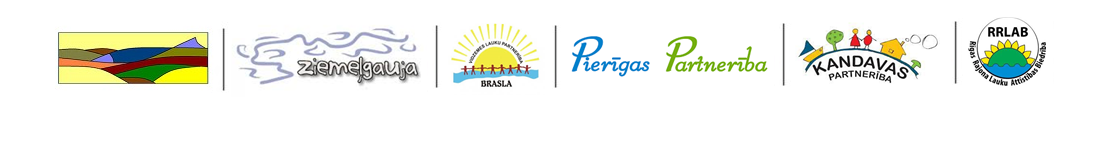 Mārupe\
10.2020.
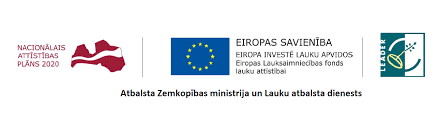 Projekta partnerihttps://laukuforums.lv/lv/
6 VRG biedrības
Mūsu pastāvēšanas uzdevums – veicināt reģiona iniciatīvu ieviešanu t.sk. Uzņēmējdarbībā.
http://rrlab.lv/lv/sakums
http://www.nosalacaslidzrujai.lv/
https://www.pierigaspartneriba.lv/
http://brasla.lv/
https://zgauja.lv/
http://www.kandavaspartneriba.lv/
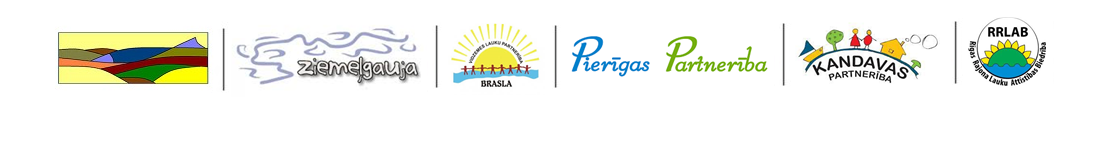 Projekta izcelsmes vēsture
Projekta izcelsmes vēsture
Reģionālās VRG grupas (LEADER finansējuma apsaimniekotāji) ikdienā saskārās ar problēmu, kur nereti publiskā finansējuma projekti , pat pēc to apstiprināšanas, netiek ieviesti sakarā ar līdzfinansējuma piesaistes nespēju (bankas atsakās izsniegt aizdevumus nelielām summām un/vai  aizdevuma izsniegšanas izmaksas ir samērā augstas t.sk. Paredzot aizņemtā finansējuma ātrāku atgriešanu).

Tuvojoties jaunajam LAP pēc 2020.gada, nav skaidra investīciju finansējuma pieejamība un pastāv bažas par tā samazinājumu. Lai nodrošinātu uzņēmējdarbības izaugsmei nepieciešamo finansējumu (LEADER u.c. Investīciju projektu ieviešanai t.sk.) tiek meklēti lokālie (reģionālie) finanšu/investīciju resursi.
Projekta ideja
Projekta ideja - «Vietējo atbalsts vietējiem» 

 B2B (biznesa atbalsts biznesam) biznesa darbības princips, kur reģionālie uzņēmēji (t.sk. aizdevēji nebanku sektorā) tiek aicināti atbalstīt cita, vietējā biznesu
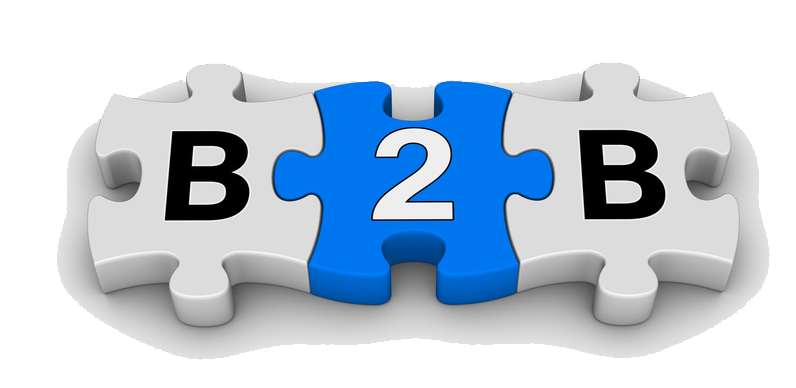 Projekta mērķa auditorija
Projekta ieviešanas teritorija
Projekta mērķi
Mērķis: ‘Vietējas sabiedrības finanšu resursu aktivizēšana un iesaiste mikrokreditēšanas programmās kā esošajiem tā potenciālajiem uzņēmējiem reģionā (Projekta darbības teritorijā, ar interesi paplašināt Projekta efektu visos valsts reģionos)’.

Apakšmērķi:
Attīstīt jaunus finanšu instrumentus (kooperatīvās krājaizdevu sabiedrības, findus un tiem līdzīgus, juridiskus veidojumus) vietējo finanšu resursu apkopošanai un mikrokredītu jeb investīciju organizēšanai reģionālās uzņēmējdarbības veicināšanā;
Uzlabot esošo finanšu instrumentu pieejamību, aprīkojot ar tehniskajiem līdzekļiem (specializētu datoprogrammu mikrokredītu un investīciju apsaimniekošanai)
Soļi projekta mērķu sasniegšanai
Projektā plānotās_apstiprinātās aktivitātes
1.Pētījums par reģiona uzņēmēju vajadzībām aizņemties, iemesliem aizņēmumu atteikumiem, nākotnes aizņēmumu apraksts.
2.Metodika juridiskie risinājumi esošajiem un potenciālajiem aizdevējiem mikrokredītu apsaimniekošanā (līgumu formas, galvojumi, piedziņas veidlapas un metodika).
2.1. Juridiskās formas jaunu aizdevēju nebanku sektorā izveidei (formu apraksts, reģistrācijas kārtība)
3. Zīmols (SEGUMS) kopīgai informācijas izvietošanai aizdevējiem par aizņemšanās iespējām nebanku sektorā konkrētajā reģionā. Zīmola baneris un informācijas izvietošana par aizdevuma pakalpojumiem katra projekta partnera mājas lapā.
4. IT specifikācija specializētas datoprogrammas izstrādei mikrokredītu apsaimniekošanai nebanku sektorā.
5. PR aktivitātes par projektā notiekošo (publikācijas, intervijas u.c.)
6. Konference par projekta rezultātiem, sabiedrības informēšanai par aizdevumu iespējām nebanku sektorā reģionos uzņēmējdarbībai un aicinājums potenciālajiem aizdevējiem aktivizēt savu darbību un_vai investoriem finansēt esošo, aizdevēju nebanku sektorā darbību reģionālās uzņēmējdarbības veicināšanai.
7. Kafijas pauzes, telpu noma projekta partneru, mērķa auditoriju (aizņēmēju, aizdevēju) tikšanos organizēšanai.
8. Administratīvie izdevumi (grāmatvedis, projekta vadītājs).
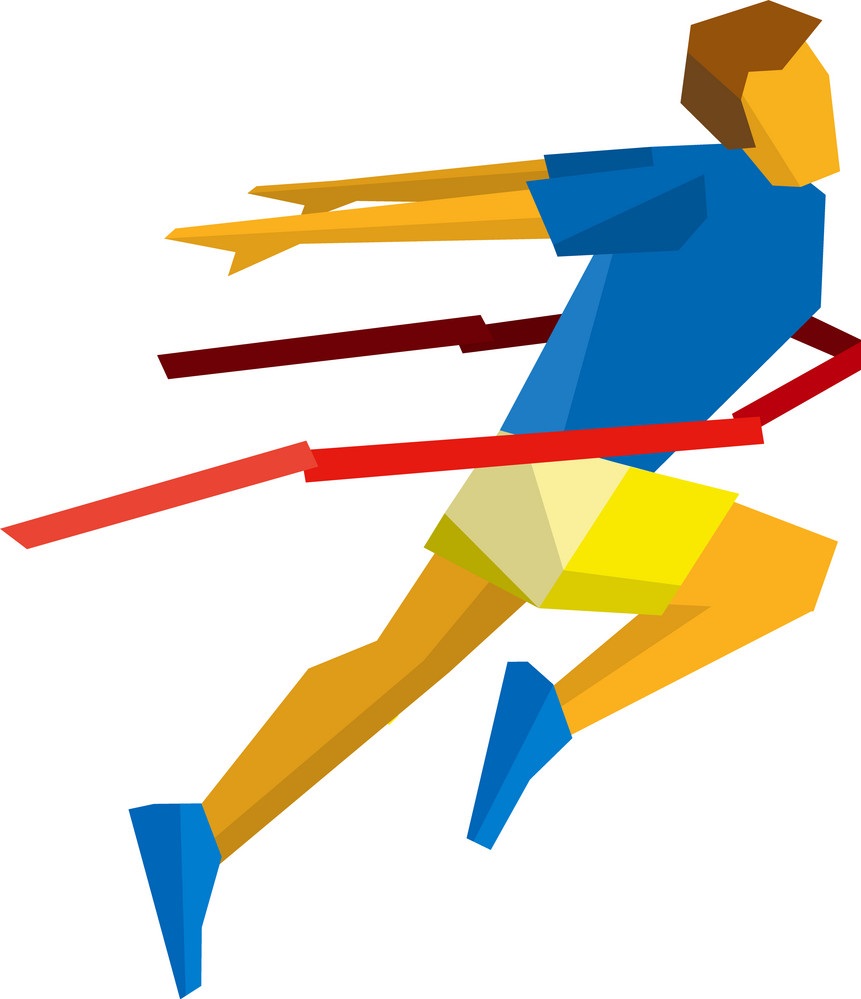 Jau paveiktais
Pētījums
Metodika un juridiskās formas
Zīmols_SEGUMS
PR (lielākā daļa)
Vēl paveicamais
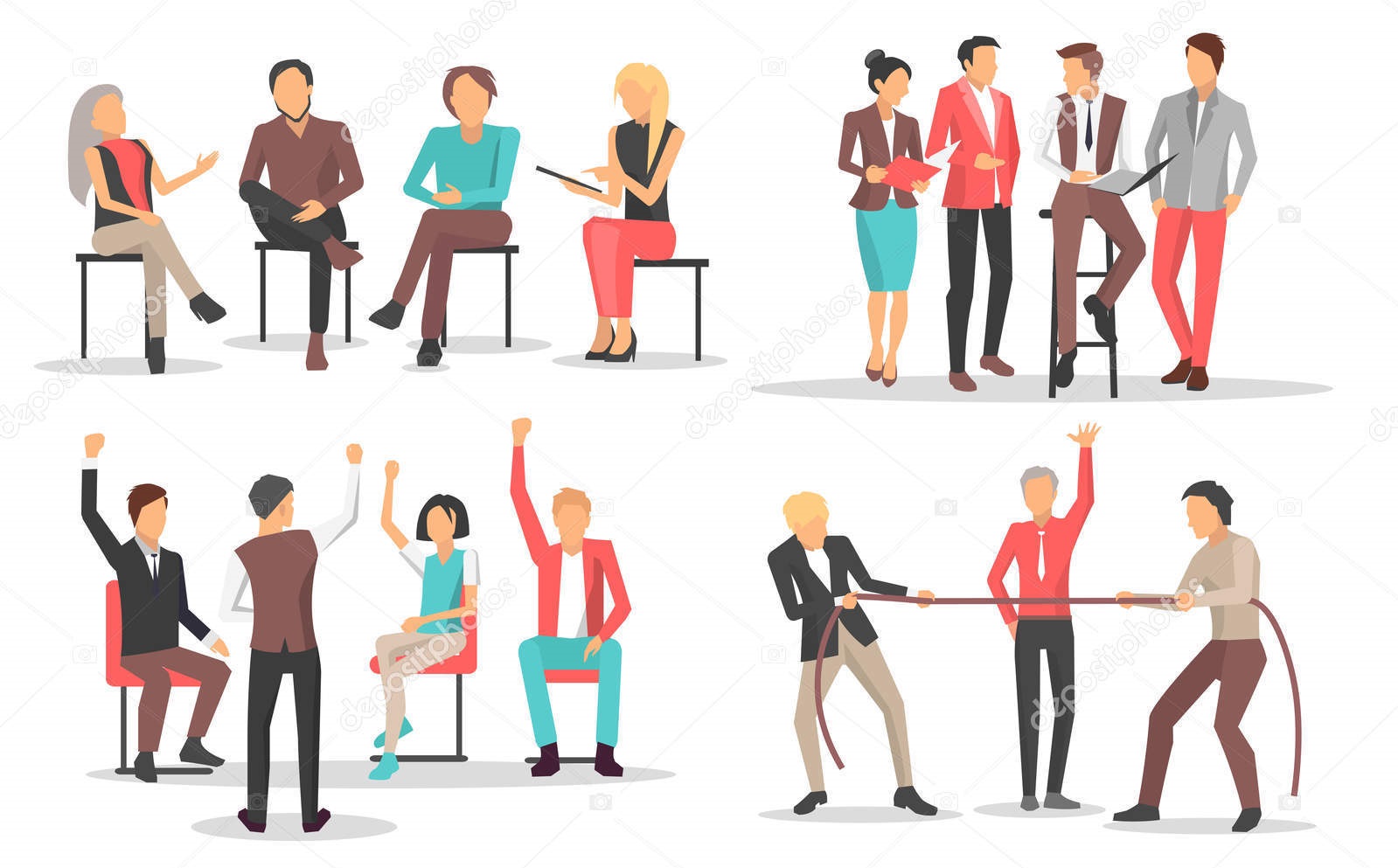 KONFERENCE _02.2021..




		
IT specifikācija_10.2020.				




PR aktivitātes (vismaz 1 aktivitāte katram projekta partnerim)

www.segums.lv_12.2020.
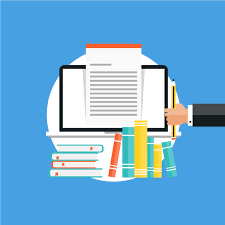 Konference
Mērķis – informēt sabiedrību valsts mērogā par:
Tuvāko gadu ekonomisko situāciju un prognozēm uzņēmējdarbības izaugsmei (M.Kazāks_LB);
Tendencēm nebanku finansējuma piesaistei uzņēmējdarbībā reģionos (Strautiņš_Luminor Banka);
Praktiski pieejamiem finanšu atbalsta rīkiem t.sk. Mikrokredītu apsaimniekošanā reģiona uzņēmējiem (KKS, nebanku privātie aizdevēji);
Uzņēmēju pieredze mikrokredīta piesaistē nebanku sektorā reģionā;
Informācija par SEGUMS kā informatīvas platformas izmantošanas iespēju mikrokredītu apsaimniekotājiem un aizņēmējiem (uzņēmējiem) reģionos;
Paneļu diskusija par uzņēmējdarbībai pieejamiem mikrokredītiem reģionos – to pieejamības veicināšanai nepieciešamie risinājumi (A.Ošleja u.c.).

Pakalpojuma sniedzējs: ‘Komunikāciju aģentūra’, https://lv-lv.facebook.com/KAEdelman
[Speaker Notes: https://www.chamber.lv/lv/content/jaunumi/4370
http://innovation.vidzeme.lv/lv/pasakumi/2019-02-27/vidzemes-inovaciju-konference-inovacija-attistibai-1-diena.html
https://www.altum.lv/lv/notikumi/konference-piemerotakais-finansejums-dazadam-uznemumu-vajadzibam]
IT tehniskās specifikācija
Pakalpojuma sniegšanas termiņš_10.2020.
Pakalpojuma ietvaros tiks apkopota informācija par publiski pieejama IT rīka (platformas) ar atvērtiem programmēšanas kodiem MIFOS tālākas programmēšanas informāciju mikrokredītu apsaimniekošanā. Programma ir zināma visā pasaulē (ASV izstrādes valsts) mikrokredītu un investīciju apsaimniekotājiem.
IT tehniskās specifikācijas pakalpojuma ietvaros top tehnisks un praktisks apraksts ar nepieciešamajām darbībām, programmām, laika patēriņu programmas izstrādei atbilstoši LV likumdošanā noteiktajām prasībām mikrokredītu apsaimniekošanā.
IT tehniskā specifikācija būs pieejama publiski projekta partneru mājas lapās, jebkuram interesentam tālākai programmas veidošanai.

IT tehniskā specifikācija ir aktuāla kā esošajiem tā potenciālajiem KKS, citām juridiskām personām mikrokredītu apsaimniekošanā.

Pakalpojuma sniedzējs: SIA ‘IM Consilio’
PR aktivitātes
Katra projekta partnera PR aktivitātes (publikācijas, intervijas mēdijos_kā drukai tā apraidei) atbilsoši jau veiktajām cenu aptaujām jeb atjaunotām (no jauna veiktām).
PR aktivitātes termiņš_01.03.2021.
PR aktivitāšu saturā lūgums dalīties ar informāciju par:
+RFRU projekta darbību, veiktajām aktivitātēm (SEGUMS, Pētījums, juridiskie risinājumi, juridiskās formas mikrokredītu apsaimniekotāju izveidei u.c.) un projekta mērķiem;
+ Uzņēmējiem pieejamiem atbalsta instrumentiem reģionos t.sk. Mikrokredītu, LEADER finansējums u.c. (izvairoties pozicionēt kāda konkrēta mikrokredītu apsaimniekotāja informāciju);
Termiņi
Projekta ieviešanas termiņš – 01.03.2021.
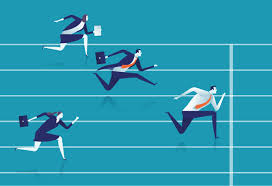 Projekta koordinatora kontaktinformācija
Kristīne Ragaine-Volnianko
Kristine.ragaine@llkc.lv/ kristine@rrlab.lv
t.: 26307940


Paldies par uzmanību
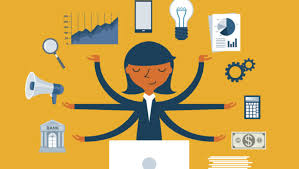